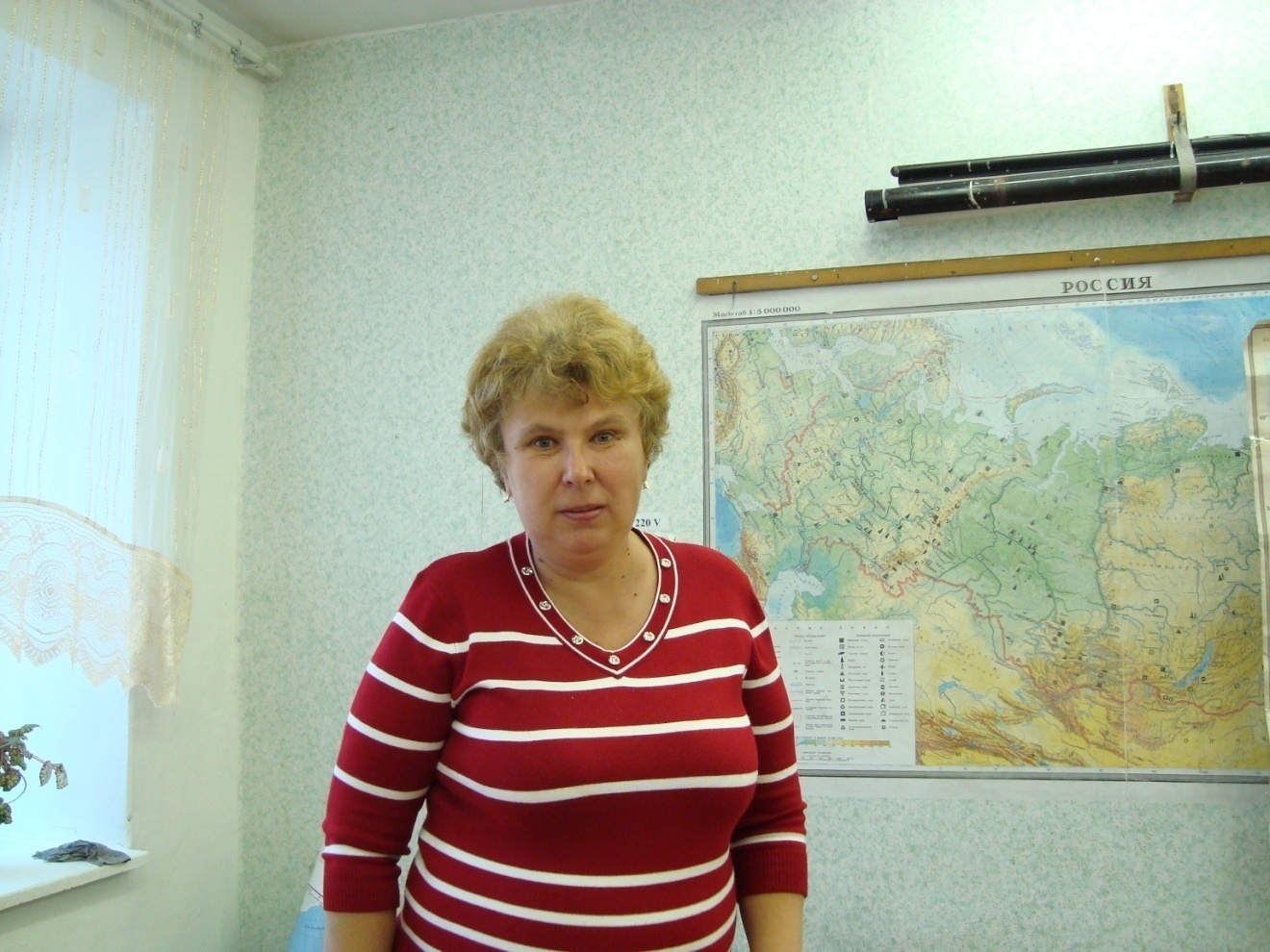 Зименина Татьяна  Ивановна Учитель географии МОУ Гимназии №5Город Кызыл Республика Тыва
«Нет истины, кроме научной, вне науки нельзя не злоупотребляя, употреблять слово истина»             
Гёте
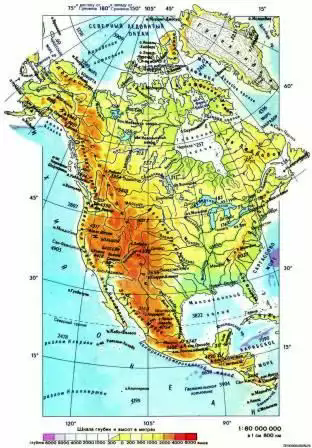 Установите истины 
по
географическому 
положению
 материка
"Климат - это многолетний режим погоды."
Климат Северной Америки
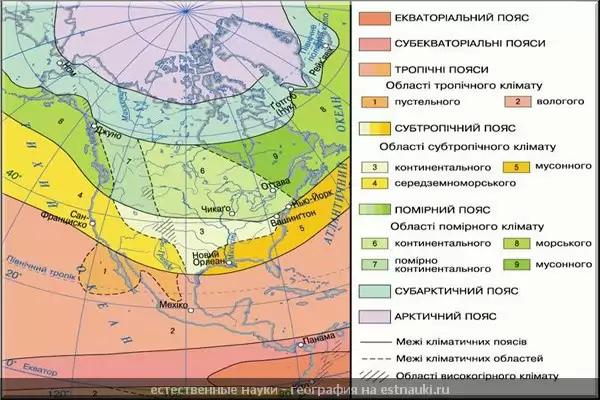 КВМ  центральные районы материка
Канадский арктический архипелаг
Гудзонов залив – мешок со льдом
Мексиканский залив
Торнадо
Распределение осадков
Флорида влажный климат
Полуостров Калифорния – сухой климат
Умеренный пояс зима
Гольфстрим – теплое течение
Панамский канал
Определите номера версий, которые соответствуют данным климатообразующим факторам:
положение в климатических поясах
 положение относительно северного     тропика и северного полярного круга
  изрезанность берегов 
  рельеф 
  океанические течения 
Домашнее задание §53, описать климатограммы на стр. 212